Математика
4-а класс
Учитель: Сойко Ю.А.
МБОУ «Кормиловская СОШ №1»
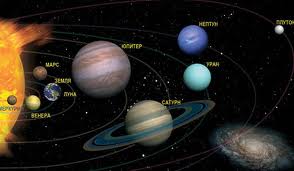 Тема урока:
Деление на однозначное число.
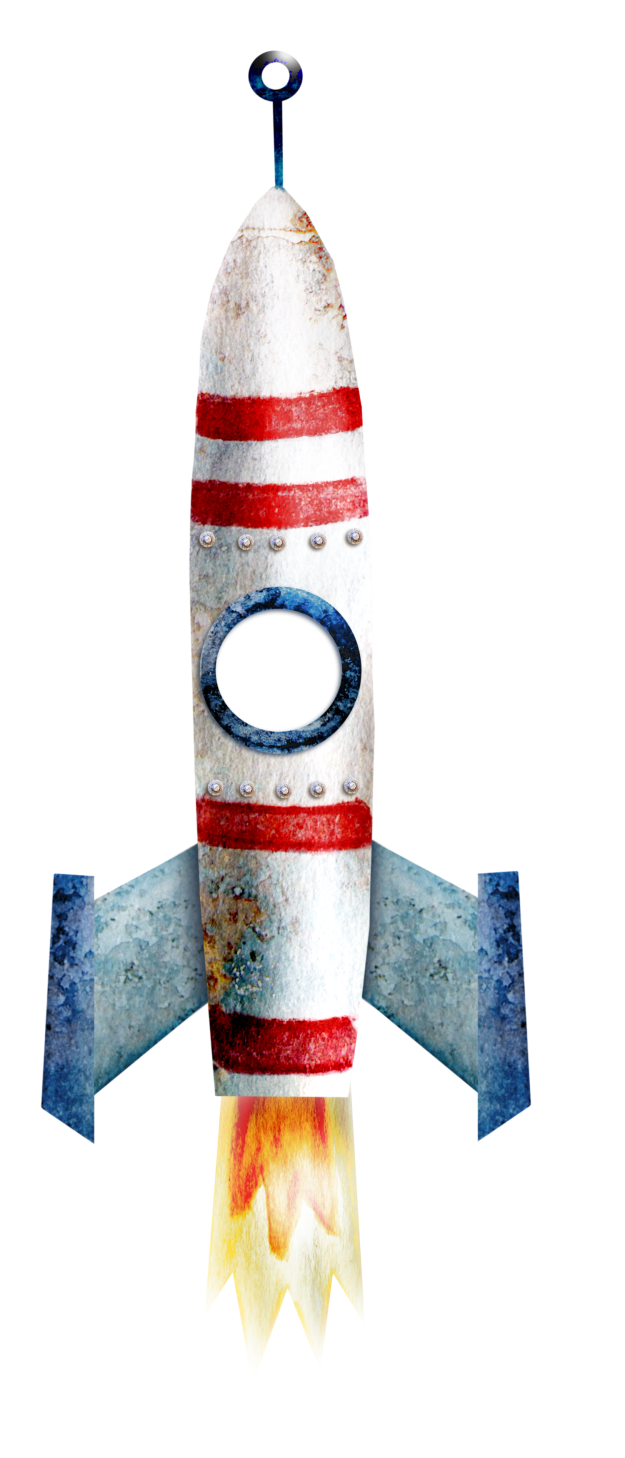 Работа в паре:

  27258 : 3                  47360 : 8
Проверка:

27258 : 3 = 9086 
  
47360 : 8 = 5920
924 : х = 48 : 16
Вега – 38Сириус – 308Альтаир -380
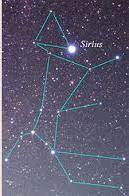 Эта звезда находится в созвездии Большого Пса. В ясный зимний вечер её нетрудно найти на небе. Она выделяется среди других звёзд ярким голубоватым мерцанием. Египетские жрецы называли Сириус священной звездой, по её движению они предсказывали наводнение. По наблюдениям за Сириусом и Солнцем жрецы рассчитали, что год продолжается 365 суток, и разработали календарь. Это был первый в истории календарь, очень простой и удобный.
Физминутка
911                 1571
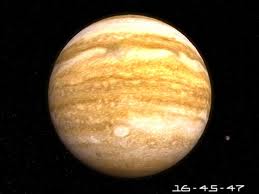 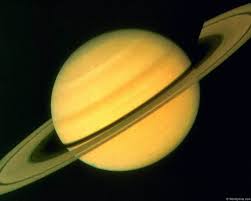 Сатурн
У планеты Сатурн – 17 спутников. Кроме того, у него имеются хорошо заметные в телескоп кольца. Они кажутся сплошными, но на самом деле состоят из огромного числа камней и глыб, которые движутся вокруг Сатурна.
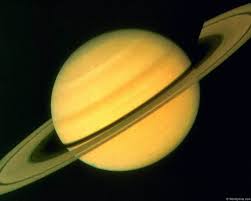 Юпитер
Юпитер – самая большая планета. Её диаметр в 11 раз больше диаметра Земли, а масса – в 318 раз больше массы нашей планеты. И вот ещё интересно: Юпитер в два с половиной раза тяжелее, чем все остальные планеты вместе взятые.
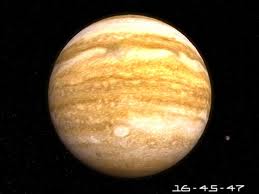 Облако космической пыли
Из двух городов, расстояние между которыми 700 км, одновременно вышли навстречу друг другу два поезда и встретились через 5 ч. Один поезд шёл со средней скоростью 75 км/ч.
С какой скоростью шёл второй поезд?
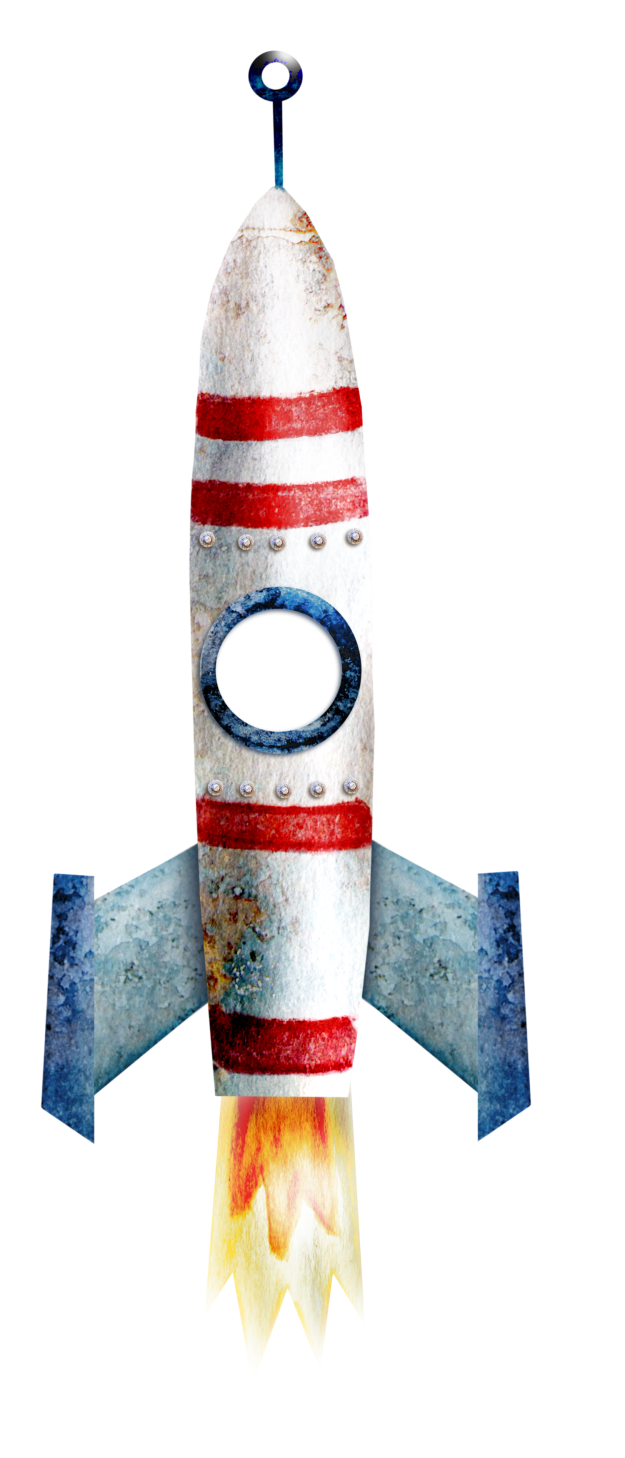 Для меня было важно…..
Было интересно узнать…
Я могу похвалить себя за то, что…
Домашнее задание:
с. 92, № 363
* № 375.
Успехов в изучении математики!
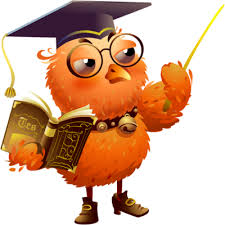 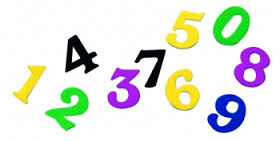